L’ ACCUEIL CLINIQUE
État des lieux et mise à jour des développements
Novembre 2022
LE Fonctionnement de l’accueil clinique
Directives ministérielles et spécificités pour HND et HV
Objectifs des accueils cliniques
Rappel sur les critères généraux d’admissibilité
[Speaker Notes: Changement par rapport à la présentation 2017: les usagers doivent idéalement être référés à l’accueil clinique de leur établissement étant le plus près du lieu de consultation afin d’aider les diverses installations dans la planification de leurs effectifs. Advenant que le protocole désiré ne soit pas offert à l’accueil clinique à proximité, l’usager pourrait être référé vers une autre installation de son CISSS/CIUSSS. Notons cependant que le médecin doit tout de même assurer le suivi de l’usager.]
Orientations ministérielles émises pour 2020-2023
Vers une standardisation des protocoles

Davantage de conditions cliniques prédéterminées (10 obligatoires) seront offertes
+6 pour l’hôpital Notre-Dame (Total de 11)
+6 pour l’hôpital de Verdun (Total 14)
Référencement et Statistiques
Accès aux protocoles et aux documents de référencement des conditions 
Site internet du CIUSSS (https://ccsmtlpro.ca/medecins-pharmaciens-et-professionnels/documentation-par-sujets/accueil-clinique/)
Section formulaire dans l'extranet
Moyenne du nombre de cas/période
HV: 79/période
HND: 89/période
Nombre de RDV à HND et HV sensiblement identique
ETAT DES LIEUX DES CONDITIONS CLINIQUES
Déjà offertes et à venir, selon les sites
État des lieux des conditions cliniques ( HND et HV)
Phases de déploiement
Le md peut envoyer les patients vers l'accueil clinique
Présentation des 2 nouvelles conditions
Hématurie Macroscopique
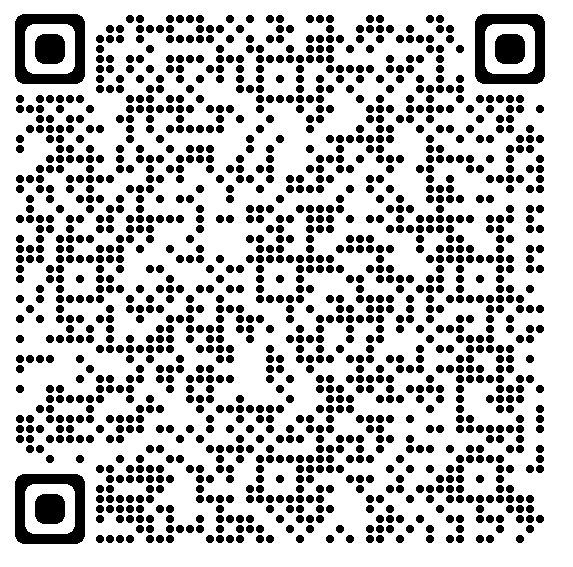 Compléter l’ordonnance individuelle standardisée 
« ACCUEIL CLINIQUE HÉMATURIE-ORDONNACE INDIVIDUELLE STANDARDISÉE URO-1»
 Disponible sur le code QR ou au lien suivant : e31444f6-8dac-438c-86d3-98cd24fa3457.pdf (extranetccsmtl.ca)
Transmettre à l’accueil clinique le document complété 
Pour HND : fax au 514-362-2829
Pour HV : fax au 514-765-8529
Communiquer au patient qu’il doit attendre l’appel de l’accueil clinique avant de se déplacer.
A noter : 
Médecin vigie pour HND : Dre Abatzoglou		Médecin vigie pour HV : Dr Bell
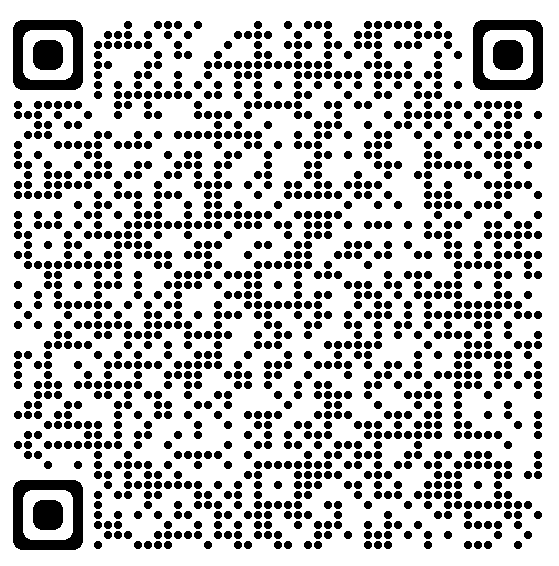 Suspicion de colique néphrétique
Compléter l’ordonnance individuelle standardisée 
« ACCUEIL CLINIQUE COLIQUE NÉPHRÉTIQUE ORDONNACE INDIVIDUELLE STANDARDISÉE URO-2»
 Disponible sur le code QR ou au lien suivant : c6b65457-df49-4a7a-97d0-28fae662bd42.pdf (extranetccsmtl.ca)
Transmettre à l’accueil clinique le document complété 
Pour HND : fax au 514-362-2829
Pour HV : fax au 514-765-8529
Communiquer au patient qu’il doit attendre l’appel de l’accueil clinique avant de se déplacer.
A noter : 
Médecin vigie pour HND : Dre Abatzoglou		Médecin vigie pour HV : Dr Bell
Coordonnées
Et autres renseignements utiles
Site Hôpital de Verdun

Ligne directe: 514-765-8530
Poste à l’interne #66666
Télécopieur: 514-765-8529
Lieu: localisation temporaire pendant les travaux 
Heures d’ouvertures:  Du lundi au vendredi, de 8h à 16h, sauf les jours fériés
Un aide-mémoire des coordonnées à remettre au patient est disponible sur le site internet du CIUSSS (ainsi que sur la page Intranet – à venir)
Site Hôpital Notre-Dame
Ligne directe: 514-413-8701
Poste à l’interne #126218
Télécopieur: 514-362-2829
Lieu: Pavillon Deschamps, Rez-de-chaussée, Local FR-1144
Heures d’ouverture: Du lundi au vendredi, de 8h à 16h, sauf les jours fériés
Un aide-mémoire des coordonnées à remettre au patient est disponible sur le site internet du CIUSSS (ainsi que sur la page Intranet – à venir)
HND
Clinique d’uro-gynécologie

Projet Bandelette
Centre secondaire dans le cadre du Programme de prise en charge spécialisée de l’incontinence urinaire et de la gestion des complications liées à la pose d’une bandelette.
Date de démarrage du projet : novembre 2022
Professionnels de santé spécialisés dans le programme: 
Médecins : Dre Marie-Claude Lemieux - Dr Mihnea Gangal Infirmière du programme : Dominique Banatte #124912
On a besoin de vous pour mieux orienter vos requêtes :
Requêtes nominatives pour Dre Lemieux et/ou Dr Gangal
Spécifier la raison :
pose de bandelette
problème de bandelette
incontinence urinaire 
perte urinaire
HND
Clinique de dentisterie sociale

Projet  pilote ministériel
Critères d’admissibilités :
Poids < 300 livres 
Ne pas être couvert par un programme d’assurance dentaire public ou privé 
(ex. : aide sociale depuis plus de 12 mois consécutifs)
Ne pas être en mesure de se payer des soins dentaires
Ne pas être déjà suivi par un autre programme de soins dentaires du CCSMTL (Cliniques Jeunes de la rue, Clinique dentaire du site Mont-St-Antoine, IUGM, etc.)
Comment nous envoyer des patients:
Compléter le formulaire SM02129 au lien 801a6736-0c75-4680-a8ba-b77a25eb5534.pdf (extranetccsmtl.ca) ou avec le code QR 
Envoyer par courriel : rdv.hnd.ccsmtl@ssss.gouv.qc.ca 
ou par fax au (514)362-2447
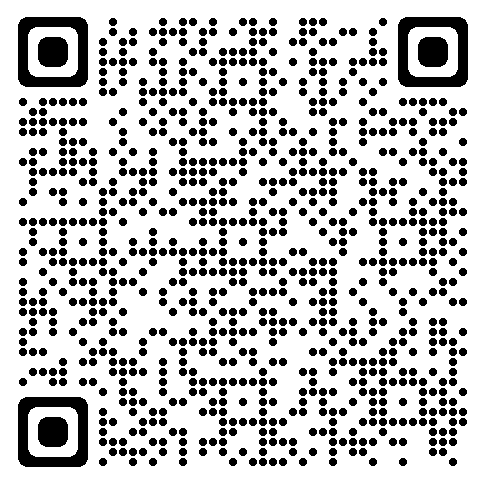 Où et quand nous envoyer des patients:
IR1193, au RDC du pavillon Deschamps, 1560 R. Sherbrooke E, Montréal, QC H2L
Du lundi au vendredi de 8h-16h.